SPEKTROSKOPİ VE MİKROSKOPİ İLE YÜZEY ANALİZİ

Bir sıvı veya gazla temas halinde bulunan bir katının yüzeyi genellikle kimyasal bileşim ve fiziksel özellikler bakımından katının iç kısmından oldukça farklıdır. Heterojen kataliz, yarı iletken ince film teknolojisi, korozyon ve adhezyon mekanizmaları, metal yüzeylerin aktivitesi ve biyolojik membranların davranış ve fonksiyonları ile ilgili yapılan çalışmalar katı yüzeylerin spektroskopik ve mikroskopik yöntemlerle karakterizasyonu kullanılarak gerçekleştirilir.
Başlıca Yüzey ölçüm tipleri, 
 Yüzeylerin optik ve elektron mikroskopik görüntülerinin eldesinde
 Adsorbsiyon izotermlerinin 
 Yüzey alanlarının
 Yüzey pürüzsüzlüğünüğün
  Gözenek Boyutlarının ve yansıtıcılığının ölçülmesinde
  Yüzeylerin kimyasal niteliği hakkında bilgi sağlamak için kullanılır.
Yüzey ölçüm tipleri, 

 Yüzeylerin optik ve elektron mikroskopik görüntülerinin eldesinde
 Adsorbsiyon izotermlerinin 
 Yüzey alanlarının
 Yüzey pürüzsüzlüğünüğün
  Gözenek Boyutlarının ve yansıtıcılığının ölçülmesinde
  Yüzeylerin kimyasal niteliği hakkında bilgi sağlamak için kullanılır.
YÜZEYLERDE ANALİZ BÖLGESİ SEÇİMİ

 Birincil demet numunenin küçük bir alanına odaklanır ve ikincil demet incelenir.
 Hareketli birincil demetle yüzey bir düzen içinde taranarak ikincil demetteki değişmeler gözlenir. Tarama doğrusal ya da iki boyutlu olabilir. 
 Derinlik profili olarak da adlandırılan yöntemde bir iyon tabancasından çıkan iyonlarla tozlaşma prensibine göre yüzeyde bir çukur oluşturulur. Çukurun merkezinde oluşan ikincil demet derinlik fonksiyonu ile ilgili bilgiler verir.
ELEKTRON SPEKTROSKOPİ


Üç tür elektron spektroskopisi yöntemi kullanılır.

 X ışınları fotoelektron spektroskopi: Uyarıcı; X ışınları 
 Auger elektron spektroskopi: Uyarıcı; X ışınları ya da elektron demeti
 Ultraviyole fotoelektron spektroskopi: Uyarıcı; Monokromatik ışın demeti
Auger Elektron Spektroskopi

XPS den farklı olarak Auger elektron spektroskopi iki bsamaklı bir süreçtir. Birinci basamakta analizi yapılacak olan numune bir elektron demeti veya bazen X ışınları ile etkileşerek uyarılmış A+*  iyonu oluşturulur. 


Oluşturulan A+*              Auger elektronunu ya da        ise floresans fotonunu vererek kararlı hale ulaşabilir.
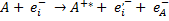 TARAMALI ELEKTRON MİKROSKOPİ

 Taramalı Elektron Mikroskopi (SEM)
 Taramalı Tünelleme Mikroskopi (STM)
 Atomik Kuvvet Mikroskopi (AFM)

Bu yöntemlerden yarı iletkenlerde silikon yüzeylerin karakterizasyonunda, bunların yüzey hatalarının tespitinde ve manyetik merkezlerinin görüntülenmesinde, biyoteknoloji alanında, DNA, kromatin, protein/enzim etkileşimlerinde, membran virüslerin görüntülenmesinde faydalanılır.  AFM nin bir avantajı biyolojik numunelerin şekil görüntülerinin daha az bozulduğu su altında görüntü alınabilmesidir.